Inclusão digital e aplicações pedagógicas: contribuições          para melhoria da qualidade da educação básica
PBL-CONCEITO
PEQUENOS GRUPOS
METODOLOGIA DE APRENDIZAGEM ATIVA
CENTRADA NO ALUNO
SUPERVISÃO DE UM PROFESSOR TUTOR
CARACTERÍSTICAS
-CENTRADA NO ALUNO

-ROMPE COM OS MODELOS TRADICIONAIS

-SOLUÇÃO DE PROBLEMAS

-CONHECIMENTOS PRÉVIOS

-PERMITE MAIOR AUTONOMIA DO ESTUDANTE

-PEQUENOS GRUPOS TUTORIAIS
MEMBROS DOS GRUPOS E SUAS FUNÇÕES
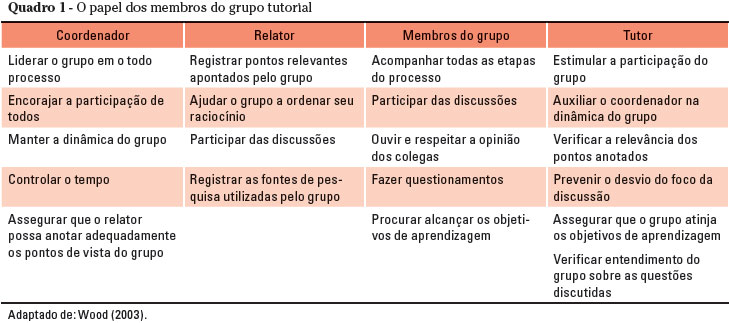 OS SETE PASSOS DO GRUPO TUTORIAL
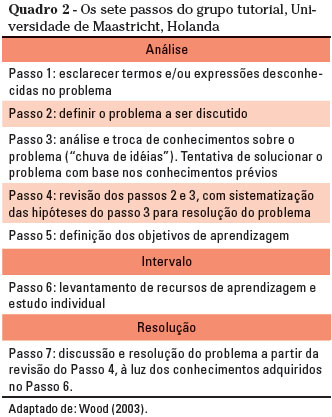 COMO É FEITO NA PRÁTICA
ABERTURA: PASSOS DE 1 A 5

ESTUDOS INDIVIDUAIS: PASSO 6

FECHAMENTO: PASSO 7
O PAPEL DO PROFESSOR-TUTOR
-MUDANÇA DE PARADIGMA

-ESTIMULAR E ORIENTAR OS ALUNOS

-CERTIFICAR-SE QUE ESTÃO NO CAMINHO CERTO

-INTERFERIR , QUANDO NECESSÁRIO PARA QUE O  GRUPO NÃO SE AFASTE DOS OBJETIVOS E/OU CHEGUEM A CONCLUSÕES EQUIVOCADAS

-ESTAR ATENTO PARA QUESTÕES INDIIVIDUAIS

-FORNECER FEEDBACK
AVALIAÇÕES
-PONTUAL: PROVAS E EXERCÍCIOS

 
-PROCESSUAL:
EXEMPLO PRÁTICO
Pedrinho tem 8 anos de idade e seu rendimento escolar está abaixo da expectativa. A professora notou que quando ele senta na parte de trás da sala sente muita dificuldade de enxergar no quadro e percebeu também que ele lacrimeja e aperta frequentemente as pálpebras. Em casa, Pedrinho queixa-se constantemente de cefaleia à sua mãe. Em seu dia a dia faz uso excessivo de telas digitais e raramente se expõe à luz solar.
ABERTURA- COORDENADOR, SECRETÁRIO(RELATOR) E TUTOR
Termos desconhecidos. Ex:  Cefaleia
Listar os problemas do caso. Ex: dificuldade de enxergar, baixo rendimento escolar, cefaleia, aperta os olhos, usa muito telas digitais, pouco exposição à luz solar
Brainstorm: várias ideias tentando explicar o problema. Ex: o uso excessivo de telas digitais e a baixa exposição à luz solar são fatores de risco para o desenvolvimento de problemas visuais, como a miopia. Como a maior dificuldade de Pedrinho é para enxergar de longe, o problema visual mais comumente associado seria a miopia. Existem outras possibilidades para o baixo rendimento escolar de Pedrinho?
Resumo da Discussão
Objetivos da aprendizagem: Ex. aprender sobre miopia - seus sintomas, causas, como prevenir,etc..
FECHAMENTO
O baixo desempenho escolar de Pedrinho pode ser explicado pelo problema da visão de longe;
A baixa exposição à luz solar associada ao excesso do uso de telas digitais são fatores predisponentes ao desenvolvimento de problemas visuais, como a miopia;
Pedrinho deve procurar ajuda médica para melhor diagnóstico do seu quadro e mudar seu hábitos
Obrigado!
Créditos
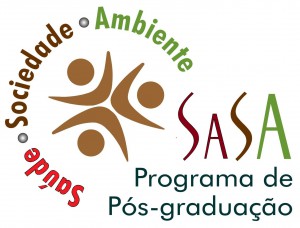 /ufvjmoficial
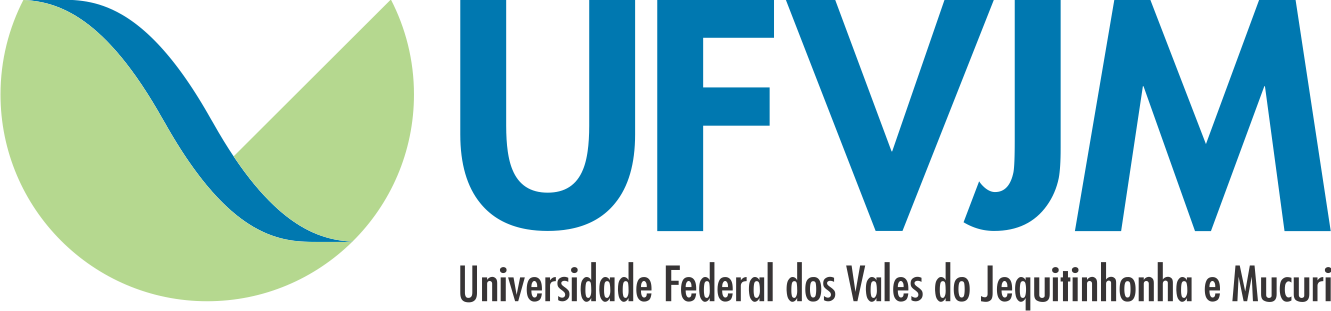 DeFar
UFVJM
@ufvjmoficial
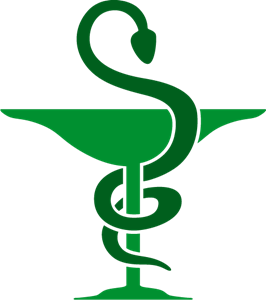 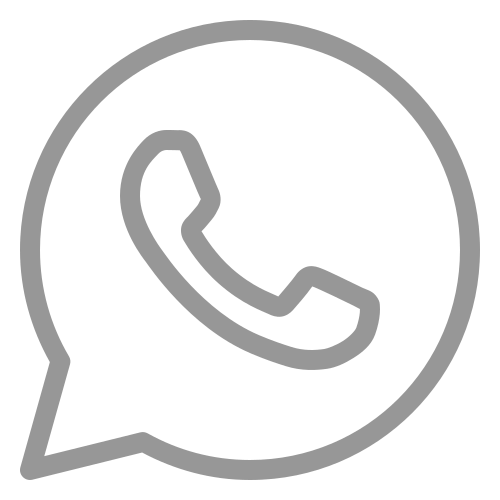 (38)99885.7686
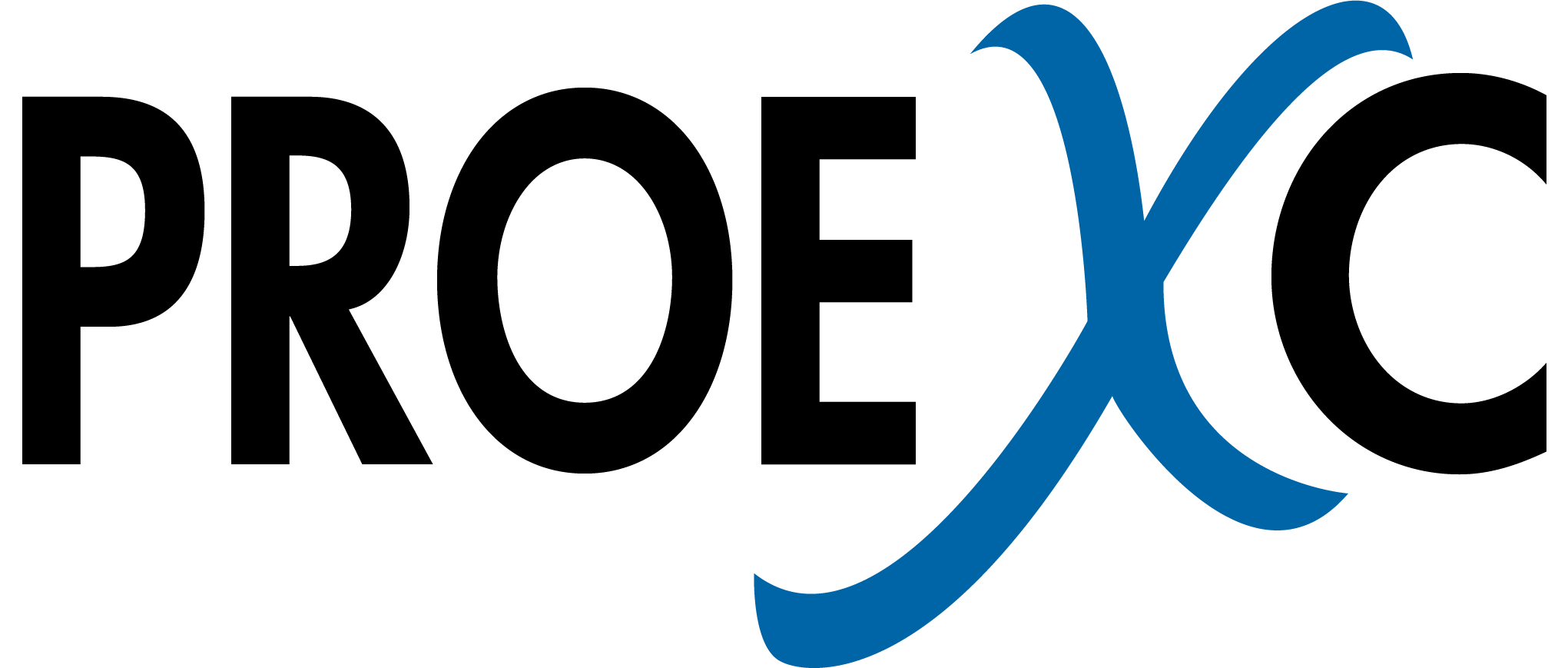 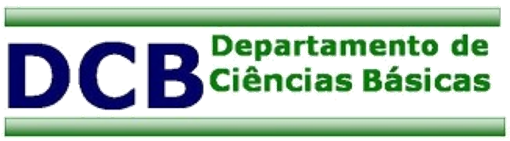 @ufvjm
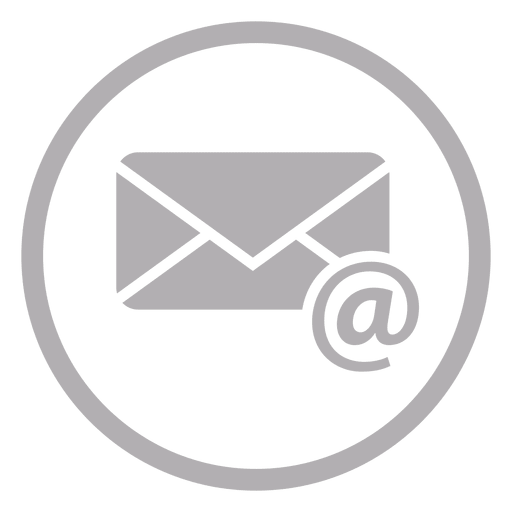 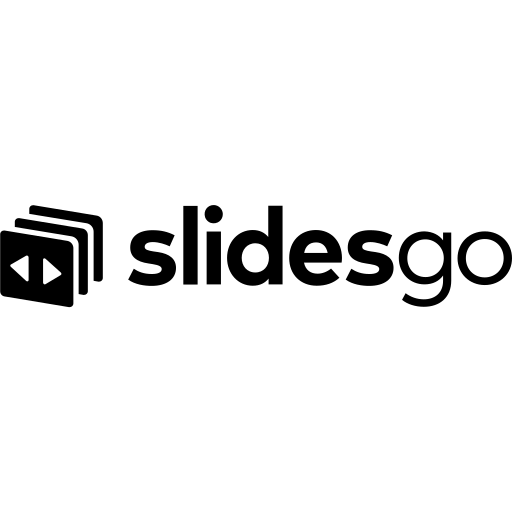 Template: Hand-Drawn Timeline Infographics by Slidesgo - https://slidesgo.com/pt
evanildo.silva@ufvjm.edu.br
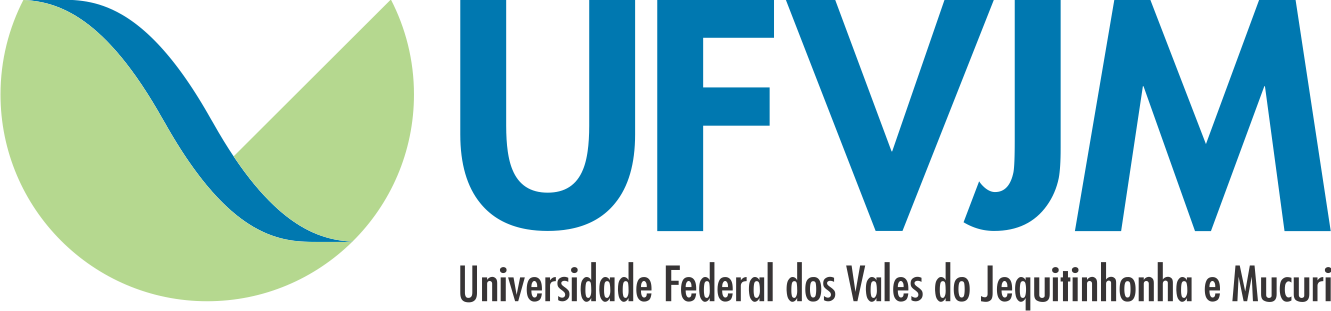